LOGO
20XX
单击此处添加您的标题
汇报人：优品PPT    部门：设计部
LOGO
前言
在此处添加您的文本内容，语言尽可能精炼，可根据实际情况调整文本框大小，或者字体的大小。在此处添加您的文本内容，语言尽可能精炼，可根据实际情况调整文本框大小，或者字体的大小。在此处添加您的文本内容，语言尽可能精炼，可根据实际情况调整文本框大小，或者字体的大小。 
在此处添加您的文本内容，语言尽可能精炼，可根据实际情况调整文本框大小，或者字体的大小。在此处添加您的文本内容，语言尽可能精炼，可根据实际情况调整文本框大小，或者字体的大小。在此处添加您的文本内容，语言尽可能精炼，可根据实际情况调整文本框大小，或者字体的大小。 
在此处添加您的文本内容，语言尽可能精炼，可根据实际情况调整文本框大小，或者字体的大小。在此处添加您的文本内容，语言尽可能精炼，可根据实际情况调整文本框大小，或者字体的大小。
目录
LOGO
CONTENTS
单击添加标题
单击添加标题
单击添加标题
单击添加标题
04
01
03
02
LOGO
01
单击添加标题
单击添加标题
25%
75%
50%
100%
在对统计信息在可视化时的基本属性进行分析与研究后，图表的定义。
在对统计信息在可视化时的基本属性进行分析与研究后，图表的定义。
在对统计信息在可视化时的基本属性进行分析与研究后，图表的定义。
在对统计信息在可视化时的基本属性进行分析与研究后，图表的定义。
单击添加标题
请添加内容
请添加内容
输入文字点击输入文字点击输入文字点击输入
输入文字点击输入文字点击输入文字点击输入
请添加内容
请添加内容
输入文字点击输入文字点击输入文字点击输入
输入文字点击输入文字点击输入文字点击输入
单击添加标题
2014
2016
2018
单击此处输入标题
请在这里输入您的主要叙述内容
请在这里输入您的主要叙述内容
单击此处输入标题
请在这里输入您的主要叙述内容
请在这里输入您的主要叙述内容
单击此处输入标题
请在这里输入您的主要叙述内容
请在这里输入您的主要叙述内容
单击此处输入标题
请在这里输入您的主要叙述内容
请在这里输入您的主要叙述内容
单击此处输入标题
请在这里输入您的主要叙述内容
请在这里输入您的主要叙述内容
2015
2017
单击添加标题
请添加您的内容
地产
输入文字点击输入文字点击输入文字点击输入
请添加您的内容
金融
请添加内容
输入文字点击输入文字点击输入文字点击输入
请添加您的内容
娱乐
请添加您的内容
汽车
单击添加标题
单击此处输入标题
请在这里输入您的主要叙述内容
请在这里输入您的主要叙述内容
单击此处输入标题
请在这里输入您的主要叙述内容
请在这里输入您的主要叙述内容
单击此处输入标题
请在这里输入您的主要叙述内容
请在这里输入您的主要叙述内容
单击此处输入标题
请在这里输入您的主要叙述内容
请在这里输入您的主要叙述内容
LOGO
02
单击添加标题
单击添加标题
单击添加标题
输入文字点击输入文字点击输入文字点击输入输入文字点击输入文字点击输入文字点击输入
30%
文字
10%
文字
40%
文字
20%
文字
单击添加标题
输入标题
输入标题
输入标题
“
“
“
01
02
03
在此录入上述图表的描述说明在此录入上述图表的描述说明
在此录入上述图表的描述说明在此录入上述图表的描述说明
在此录入上述图表的描述说明在此录入上述图表的描述说明
单击添加标题
在对统计信息在可视化时的基本属性进行分析与研究后，图表的定义。
在对统计信息在可视化时的基本属性进行分析与研究后，图表的定义。
在对统计信息在可视化时的基本属性进行分析与研究后，图表的定义。
在对统计信息在可视化时的基本属性进行分析与研究后，图表的定义。
单击添加标题
单击此处输入标题
请在这里输入您的主要叙述内容
请在这里输入您的主要叙述内容
单击此处输入标题
请在这里输入您的主要叙述内容
请在这里输入您的主要叙述内容
单击此处输入标题
请在这里输入您的主要叙述内容
请在这里输入您的主要叙述内容
单击此处输入标题
请在这里输入您的主要叙述内容
请在这里输入您的主要叙述内容
单击添加标题
100
在对统计信息在可视化时的基本属性进行分析与研究后，图表的定义：图表泛指在屏幕中显示的，可直观展示统计信息属性（时间性、数量性等），对知识挖掘和信息直观生动感受起关键作用的图形结构，是一种很好的将对象属性数据直观、形象地“可视化”的手段。
80
60
40
20
0
1
2
3
4
5
6
7
8
9
单击添加标题
单击添加标题
可通过右键选择只保留文本来粘贴您的内容。
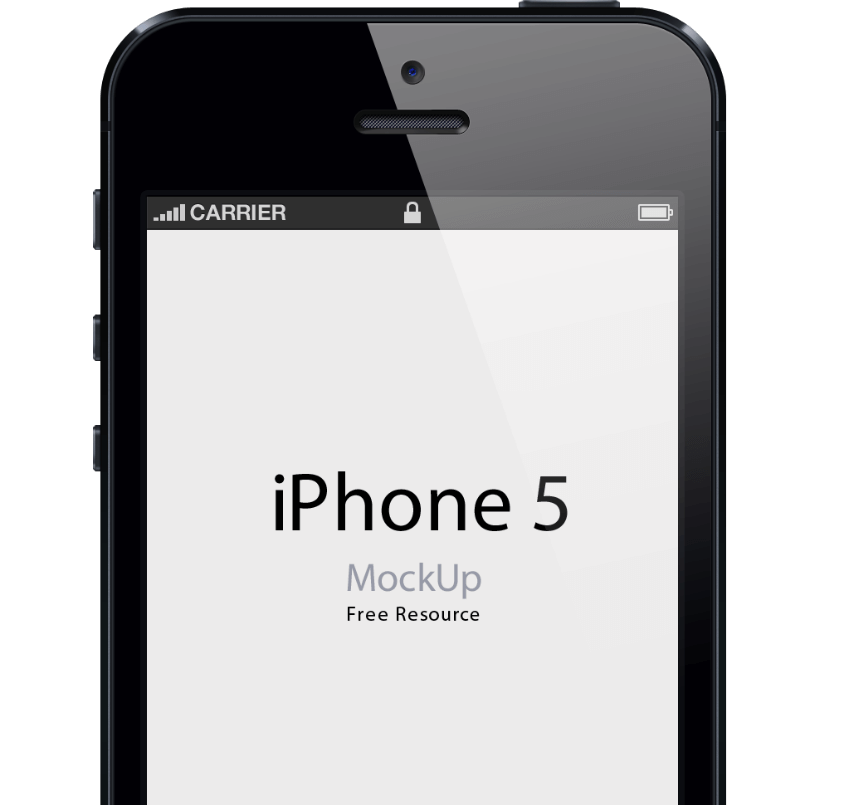 单击添加标题
可通过右键选择只保留文本来粘贴您的内容。
单击添加标题
可通过右键选择只保留文本来粘贴您的内容。
LOGO
03
单击添加标题
单击添加标题
单击此处输入标题
请在这里输入您的主要叙述内容
请在这里输入您的主要叙述内容
单击此处输入标题
请在这里输入您的主要叙述内容
请在这里输入您的主要叙述内容
单击此处输入标题
请在这里输入您的主要叙述内容
请在这里输入您的主要叙述内容
单击此处输入标题
请在这里输入您的主要叙述内容
请在这里输入您的主要叙述内容
单击此处输入标题
请在这里输入您的主要叙述内容
请在这里输入您的主要叙述内容
单击添加标题
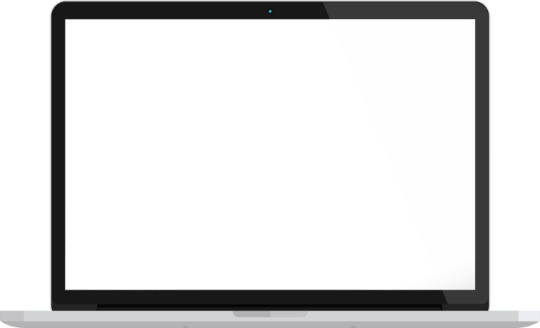 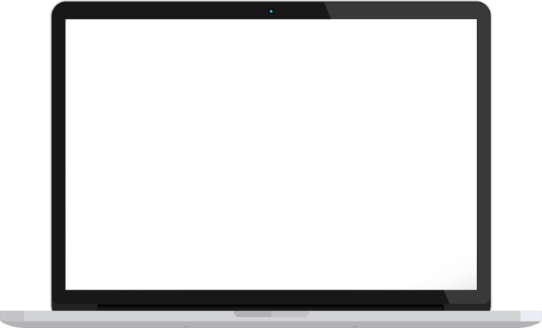 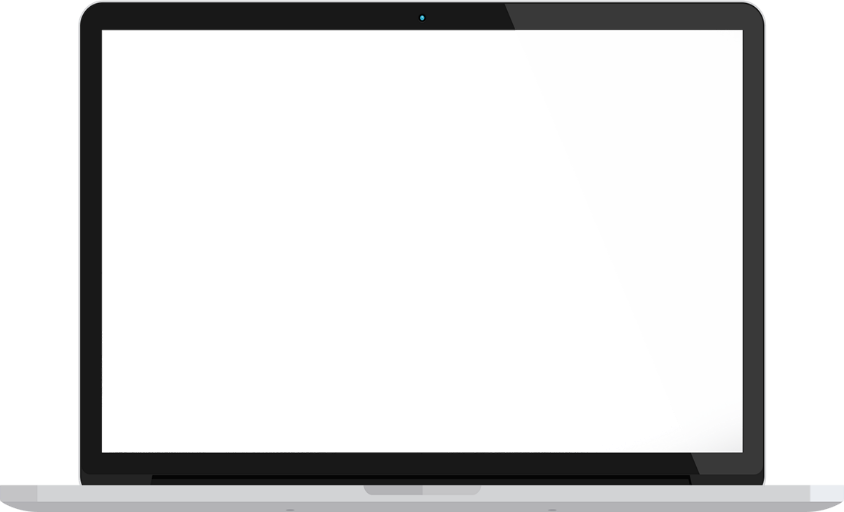 请输入您的内容
请输入您的内容
可通过右键选择只保留文本来粘贴您的内容。
请输入您的内容
可通过右键选择只保留文本来粘贴您的内容。
可通过右键选择只保留文本来粘贴您的内容。
单击添加标题
点击添加标题
您的内容打在这里，或者通过复制您的文本后，在此框中选择粘贴，并选择只保留文字。您的内容打在这里，或者通过通过复制您的文本。您的内容打在这里，或者通过通过复制您的文本。
点击添加标题
您的内容打在这里，或者通过复制您的文本后，在此框中选择粘贴，并选择只保留文字。您的内容打在这里，或者通过通过复制您的文本。您的内容打在这里，或者通过复制您的文本后，在此框中选择粘贴，并选择只保留文字。
点击添加标题
您的内容打在这里，或者通过复制您的文本后，在此框中选择粘贴，并选择只保留文字。您的内容打在这里，或者通过通过复制您的文本。
单击添加标题
请添加您的标题
点击输入文字点击输入文字点击输入文字点击输入文字点击输入文字点击
点击输入文字点击输入文字点击输入文字点击输入文字点击输入文字点击
单击添加标题
请添加您的标题
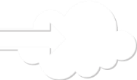 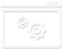 点击输入文字点击输入文字点击输入文字点击输入文字点击输入文字点击点击输入文字点击输入文字点击输入文字点击输入文字点击输入文字点击
单击添加标题
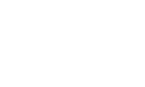 单击添加标题
40%
37%
36%
35%
32%
29%
单击添加标题
87%
45%
32%
在对统计信息在可视化时的基本属性进行分析与研究后，图表的定义：图表泛指在屏幕中显示的。
在对统计信息在可视化时的基本属性进行分析与研究后，图表的定义：图表泛指在屏幕中显示的。
在对统计信息在可视化时的基本属性进行分析与研究后，图表的定义：图表泛指在屏幕中显示的。
LOGO
04
单击添加标题
单击添加标题
单击此处输入标题
请在这里输入您的主要叙述内容
请在这里输入您的主要叙述内容
单击此处输入标题
请在这里输入您的主要叙述内容
请在这里输入您的主要叙述内容
单击此处输入标题
请在这里输入您的主要叙述内容
请在这里输入您的主要叙述内容
单击添加标题
点击输入文字点击输入文字点击输入文字点击输入文字点击输入文字
输入内容
22%
点击输入文字点击输入文字点击输入文字点击输入文字点击输入文字
输入内容
输入内容
45%
14%
点击输入文字点击输入文字点击输入文字点击输入文字点击输入文字点击点击输入
点击输入文字点击输入文字点击输入文字点击输入文字点击输入文字点击点击输入文字点击输入
输入内容
19%
单击添加标题
在对统计信息在可视化时的基本属性进行分析与研究，对知识挖掘和信息直观。
在对统计信息在可视化时的基本属性进行分析与研究，对知识挖掘和信息直观。
在对统计信息在可视化时的基本属性进行分析与研究，对知识挖掘和信息直观。
在对统计信息在可视化时的基本属性进行分析与研究，对知识挖掘和信息直观。
单击添加标题
输入标题
输入标题
输入标题
输入标题
单击添加标题
在对统计信息在可视化时的基本属性进行分析与研究后，图表的定义：图表泛指在屏幕中显示的，可直观展示统计信息。
在对统计信息在可视化时的基本属性进行分析与研究后，图表的定义：图表泛指在屏幕中显示的，可直观展示统计信息。
1
2
在对统计信息在可视化时的基本属性进行分析与研究后，图表的定义：图表泛指在屏幕中显示的，可直观展示统计信息。
在对统计信息在可视化时的基本属性进行分析与研究后，图表的定义：图表泛指在屏幕中显示的，可直观展示统计信息。
5
3
4
在对统计信息在可视化时的基本属性进行分析与研究后，图表的定义：图表泛指在屏幕中显示的，可直观展示统计信息。
LOGO
谢谢观看
汇报人：优品PPT   部门：设计部
更多精品PPT资源尽在—优品PPT！
www.ypppt.com
PPT模板下载：www.ypppt.com/moban/         节日PPT模板：www.ypppt.com/jieri/
PPT背景图片：www.ypppt.com/beijing/          PPT图表下载：www.ypppt.com/tubiao/
PPT素材下载： www.ypppt.com/sucai/            PPT教程下载：www.ypppt.com/jiaocheng/
字体下载：http://www.ypppt.com/ziti/            绘本故事PPT：http://www.ypppt.com/gushi/
[Speaker Notes: 模板来自于 http://www.ypppt.com]